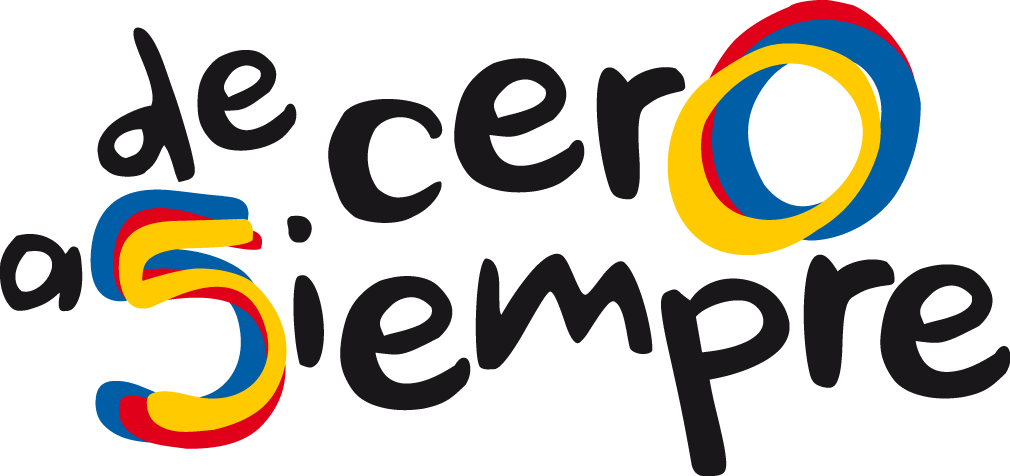 Dirección de Educación Inicialjulio 02 de 2015
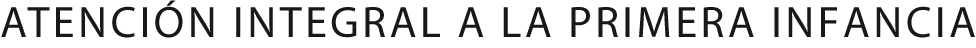 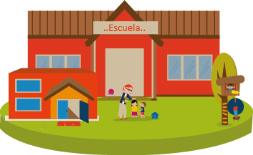 Encuentro de Secretarios de Educación
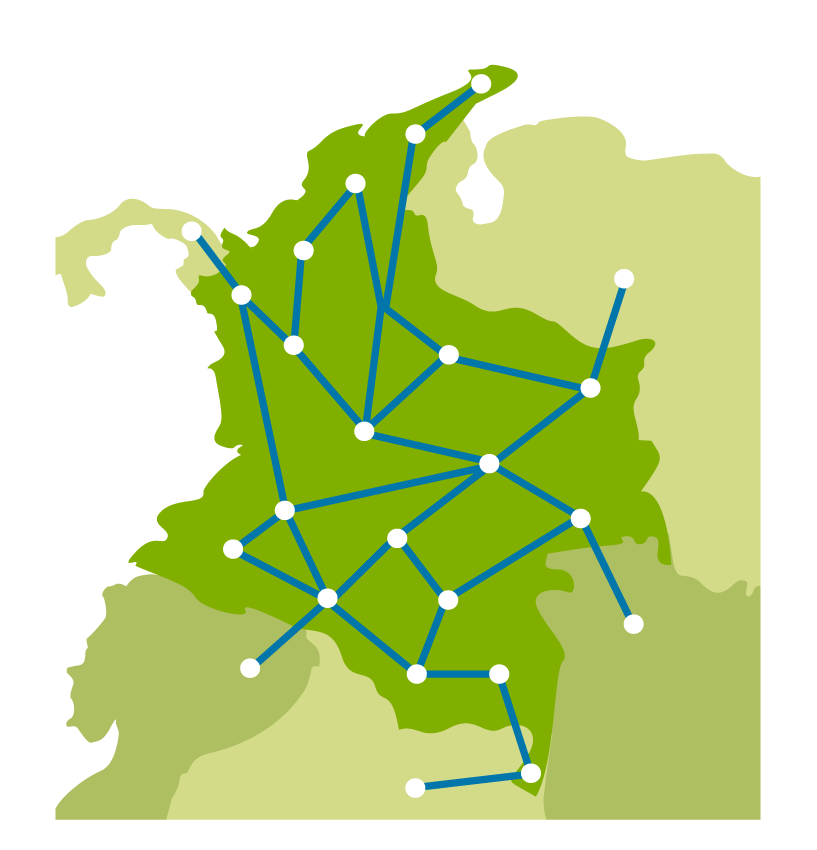 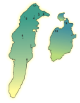 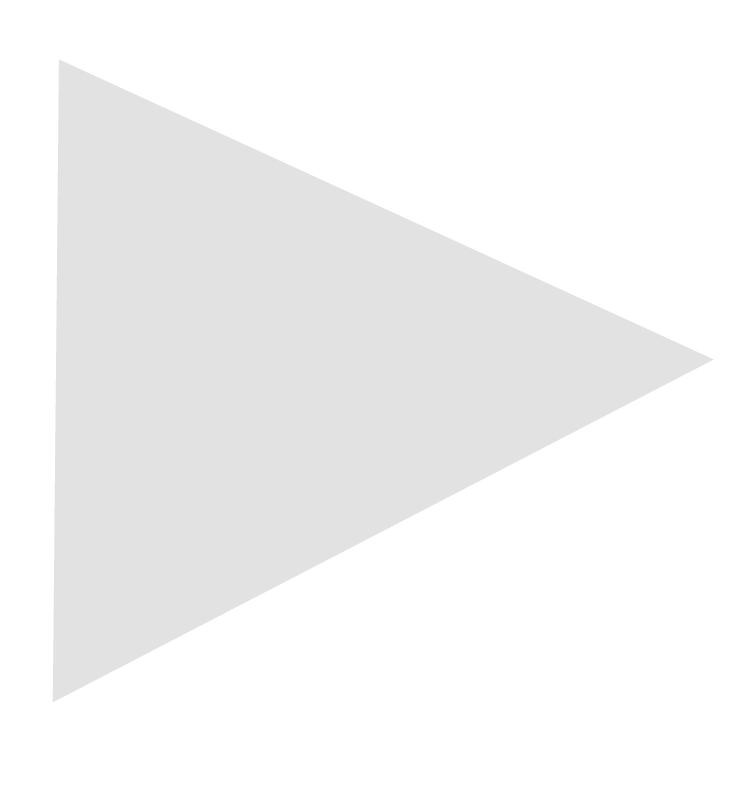 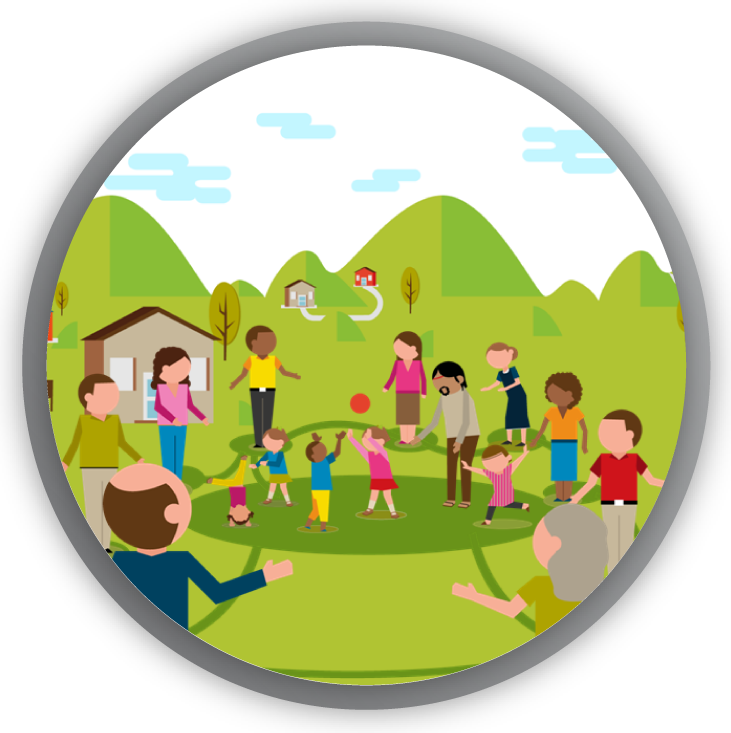 ¿Para qué este espacio de discusión?
Para socializar el proceso de reglamentación de la Edu Inicial

Para Profundizar en el Modelo de Gestión

Para escuchar y compartir experiencias de las Secretarias  de Educación

Para compartir preguntas y propuestas.
Metodología
Presentación dirección Primera Infancia (Ed. Inicial) 10 min

Presentación Experiencia Secretaria de Educación Maicao 10 min

Presentación Experiencia Secretaria de Educación Santiago de Cali 10 min

Conversatorio y Preguntas de las SED 30 min
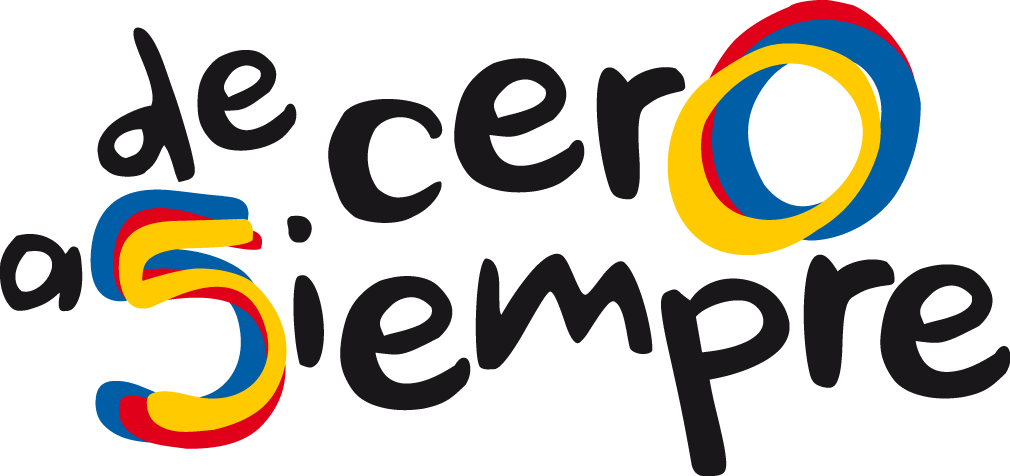 El rol de las secretarías en la gestión de la educación inicial
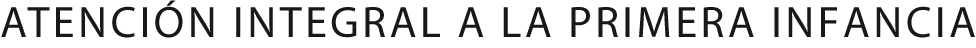 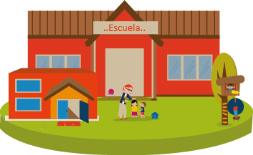 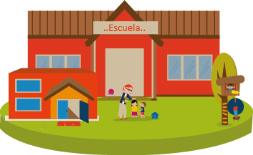 ¿Qué tenemos hoy?
Ley 1098 de 2006, Código de Infancia y Adolescencia, artículo 29

Estrategia de Atención Integral a la Primera Infancia De Cero a Siempre

Art. 56, Ley 1753 de 2015, Plan Nacional de Desarrollo 2014-2018: Todos por un nuevo país: 

La educación inicial es un derecho de los niños y las niñas menores de 5 años de edad. El Gobierno Nacional reglamentará su articulación con el servicio educativo en el marco de la Atención Integral, considerando 	como mínimo los siguientes aspectos:

a. El desarrollo del Sistema de Gestión de la Calidad.
b. La definición del Proceso de tránsito de la educación inicial al grado de preescolar en el Sistema Educativo Nacional.
c. Los referentes técnicos y pedagógicos de la educación inicial.
d. El desarrollo del Sistema de Seguimiento al Desarrollo Integral de la Primera Infancia.
e. Los procesos para la excelencia del talento humano.
Líneas programáticas
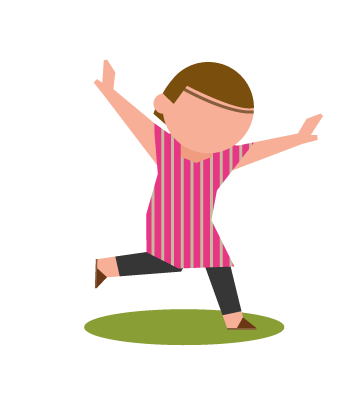 -Fortalecimiento
-Seguimiento y monitoreo
-Evaluación y retroalimentación
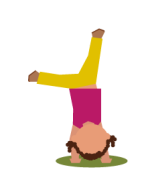 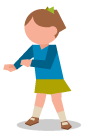 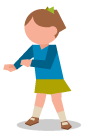 -Marco común de competencias
-Acreditación
-Educación terciaria
-Sistema de cualificación
-Armonización de referentes
-Estructura del servicio
-Gestión pública y arquitectura institucional
-Bases Curriculares 
-Orientaciones pedagógicas
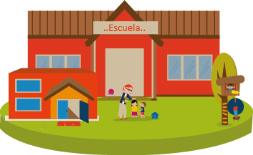 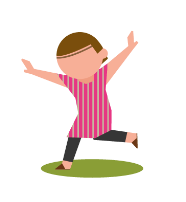 -Reporte de información
-Calidad de la información
-Gestión de alertas
Modelo de Gestión de la Educación Inicial
Las competencias de las Secretarías en la gestión de la educación inicial se desarrollan a través del Modelo de gestión propuesto
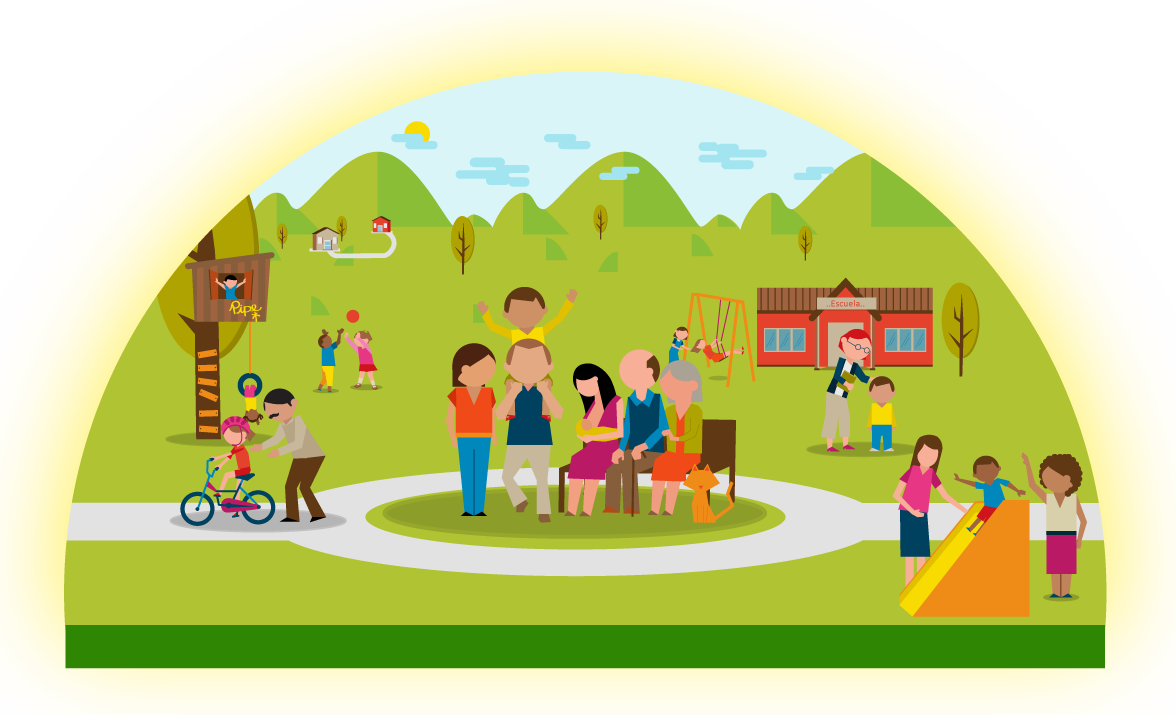 Modelo de Gestión de la Educación Inicial
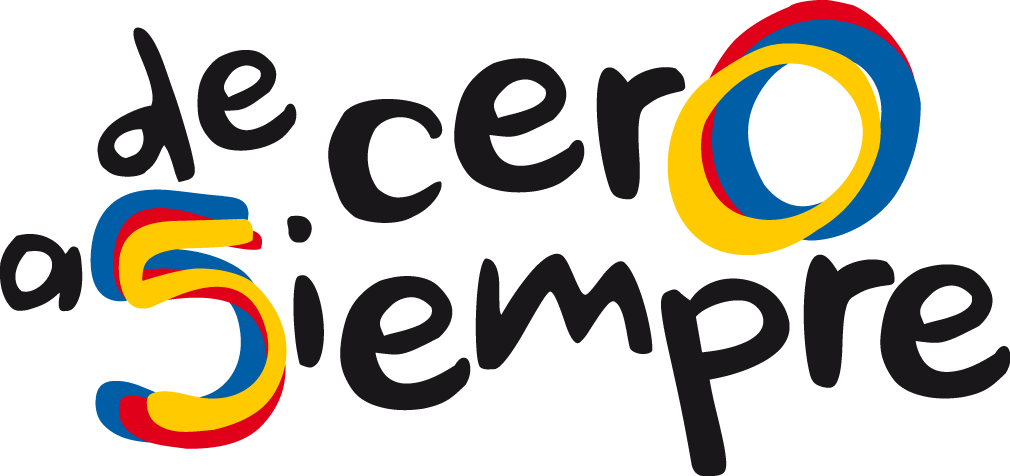 Gestión de la Educación Inicial
Inspección y Vigilancia de la Educación Inicial
Fomento de la Educación Inicial
Asistencia Técnica en Educación Inicial
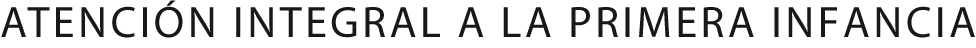 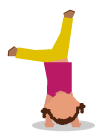 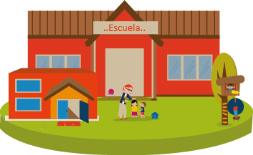 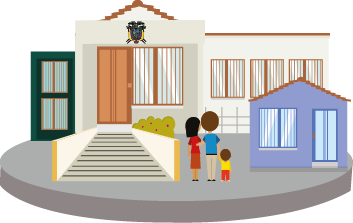 Modelo de Gestión de la Educación Inicial
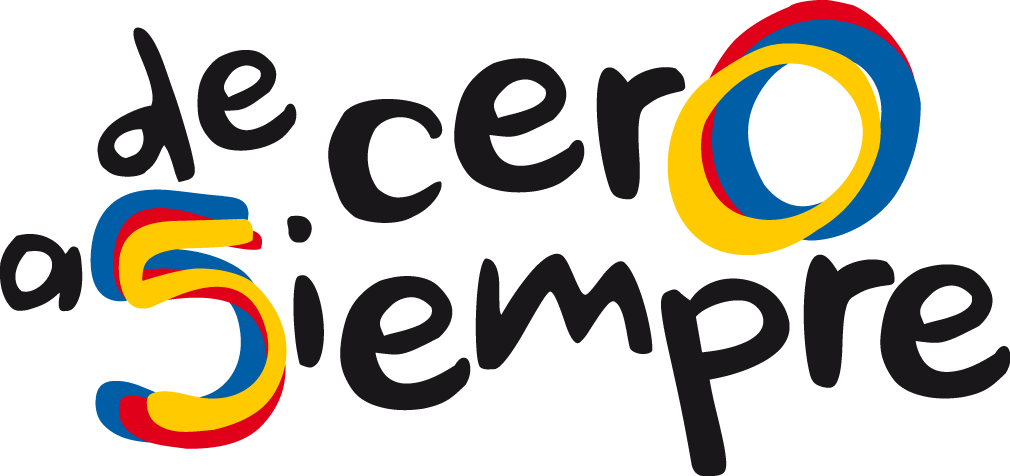 La Dirección de Primera Infancia ha construido este Modelo que contiene la definición de:

Procesos y su caracterización (objetivo, el alcance, entradas y las salidas).
La identificación de subprocesos y procedimientos.
Los flujogramas, los indicadores, los instrumentos y la descripción de las actividades.
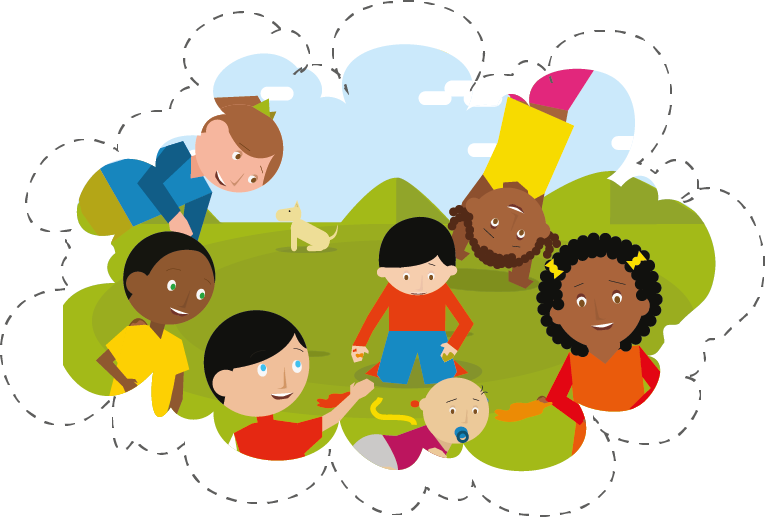 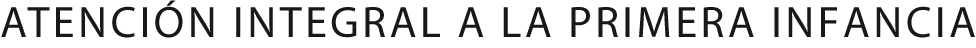 Los procesos del Modelo de Gestión de la Educación Inicial están basados en la estructura de procesos actual de las Secretarías de Educación Certificadas.
¡Gracias!
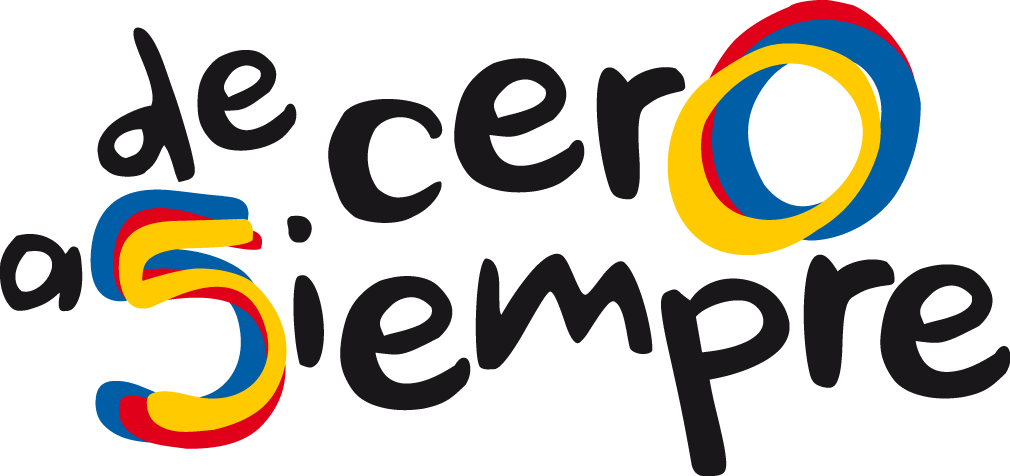 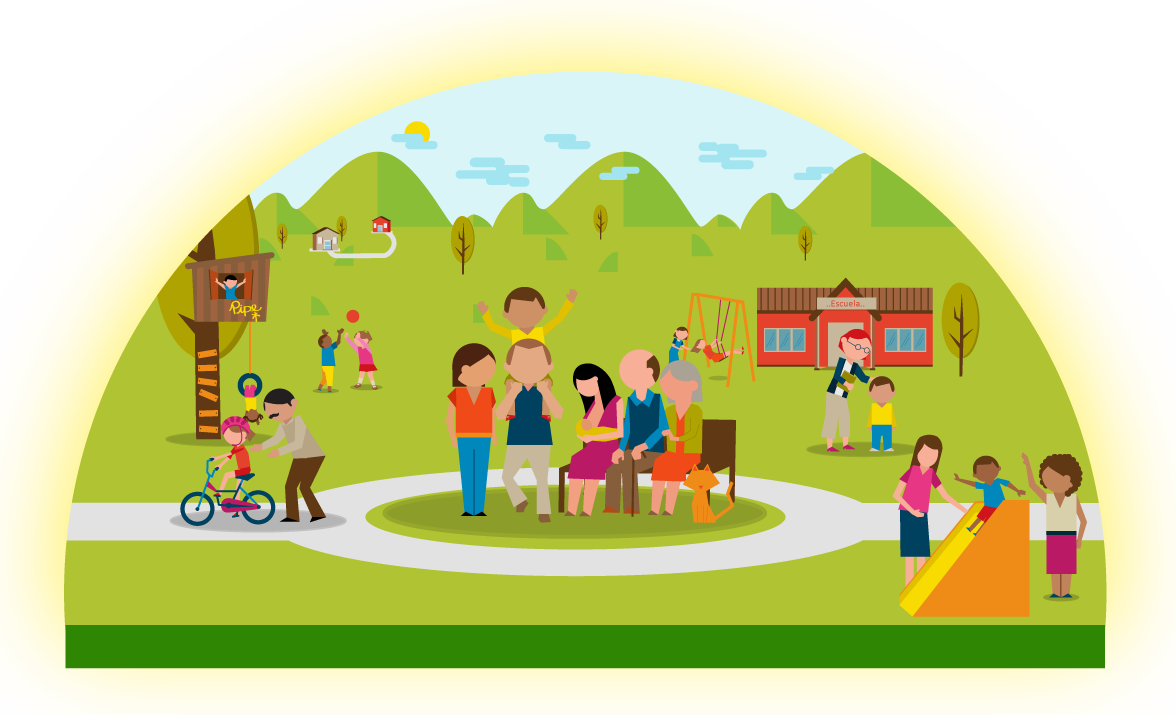 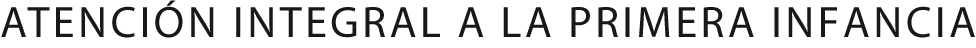